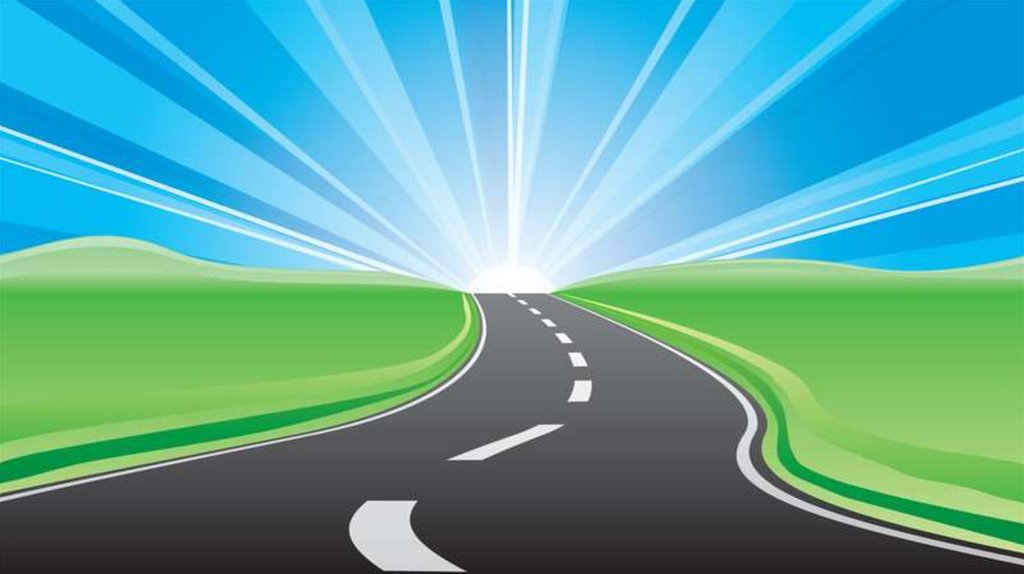 Интерактивный проект 
«Мы идем в банк»
Автор: Магомедов Рабадан Курбанович 
Обучающийся 9 класса 
МБОУ СОШ №2
Апанасенковский район / с. Дивное
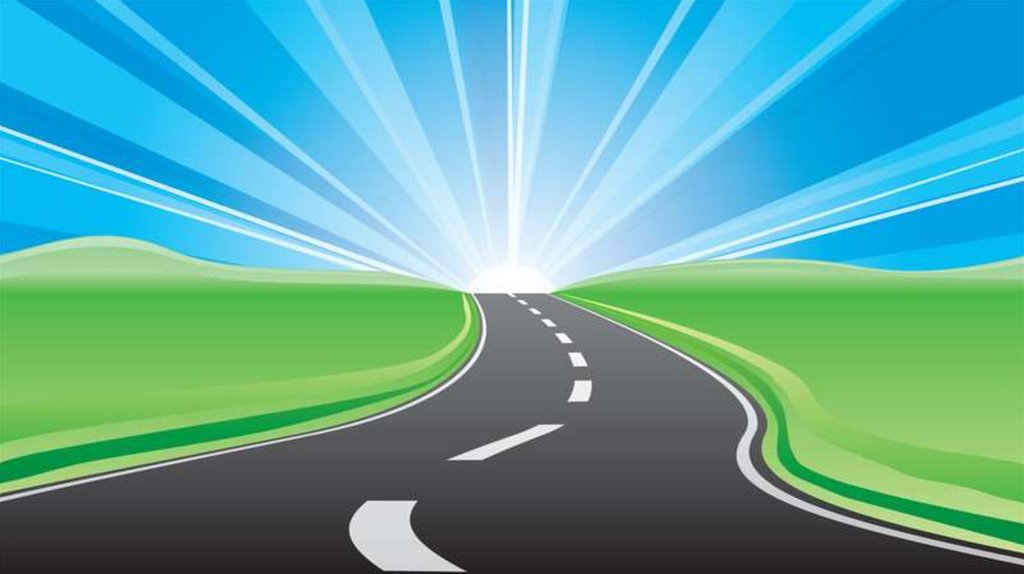 Название банка
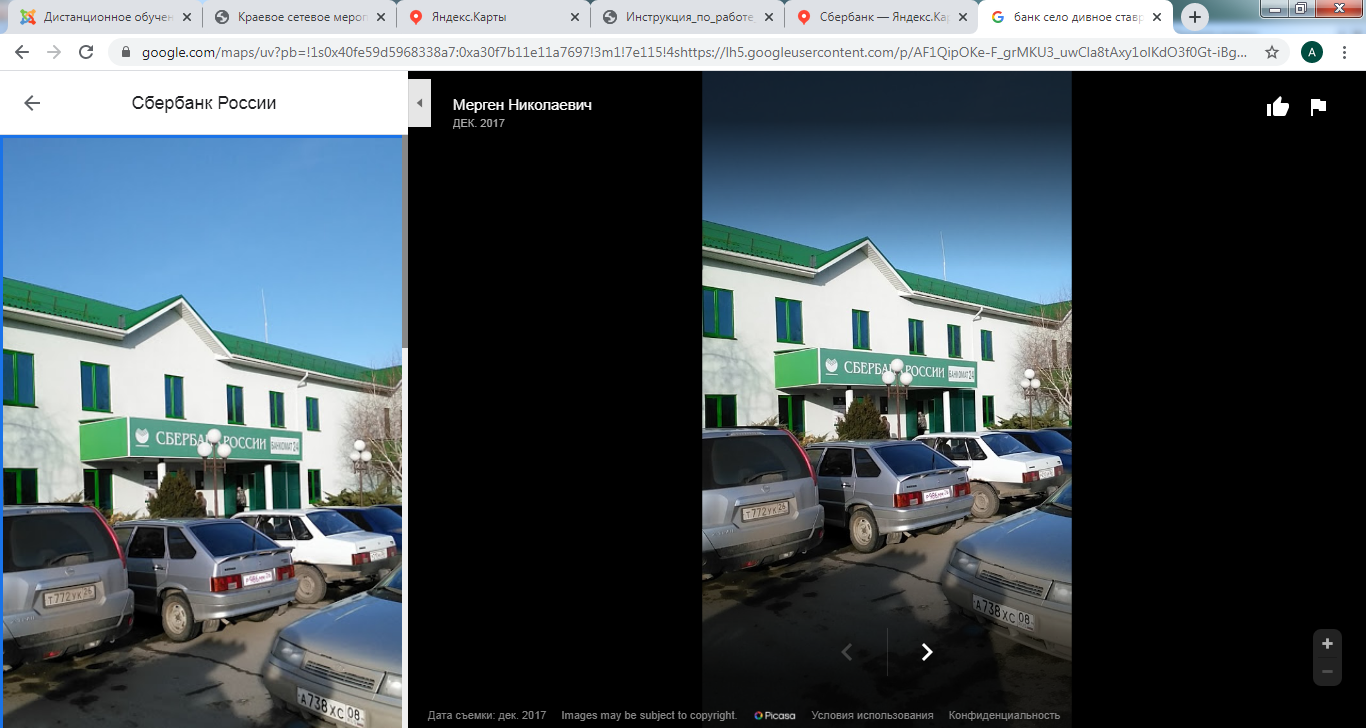 Адрес:
С. Дивное, ул. Советская, 85
Режим работы:
Пн. – Пт.: 8:00 – 17:00, Сб.: 8:30 – 12:30
Тел.:
8 (800) 555-55-50
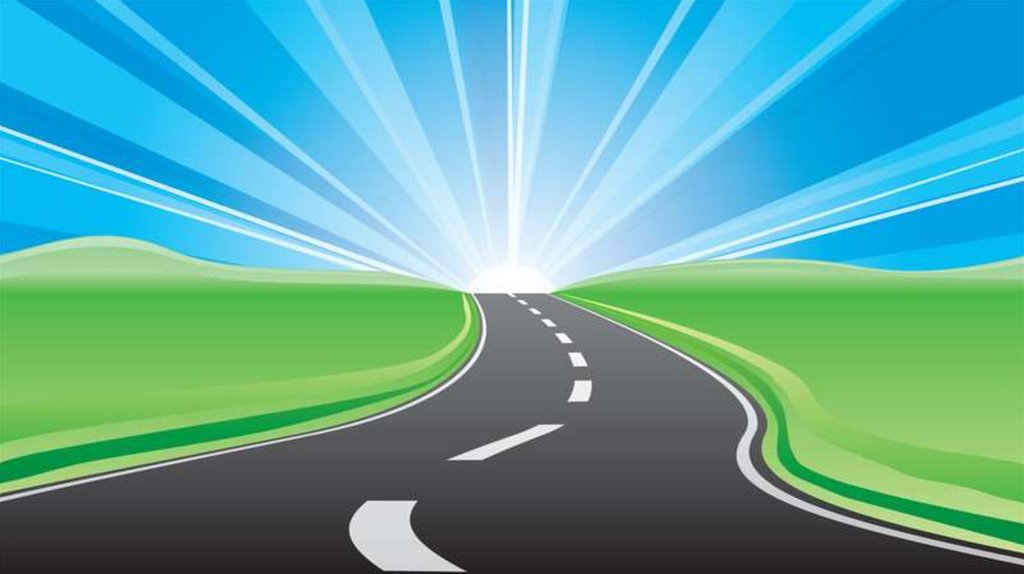 Услуги, предоставляемые банком:
1
2
3
4
5
6
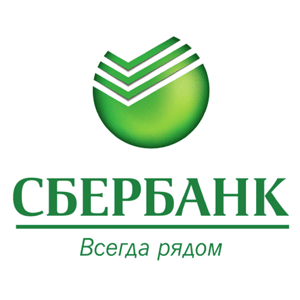 Кредитование
Расчетно-кассовоеобслуживание
Размещение денежных средств во вклады
Покупка и продажа иностранной валюты
Оформление банковских карт
Операции с ценными бумагами
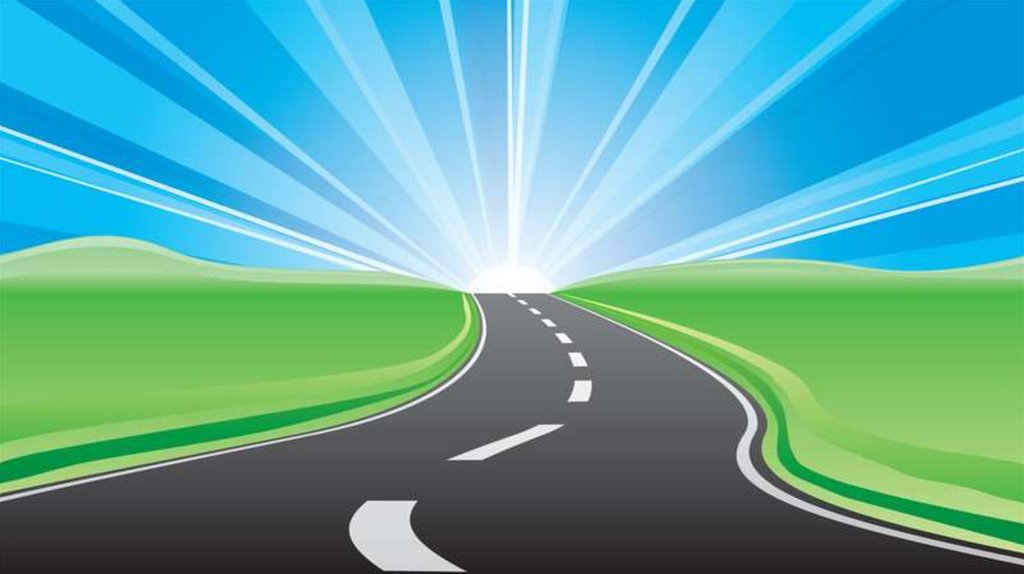 Путь пешком
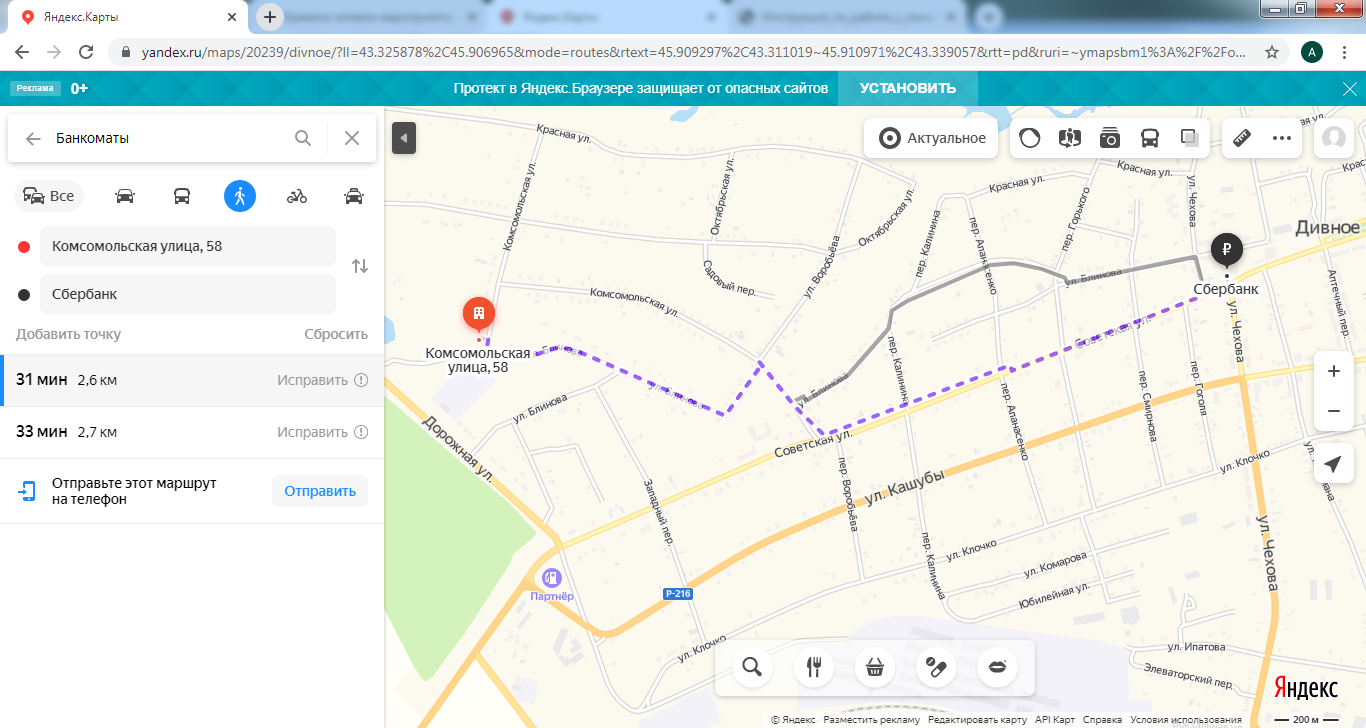 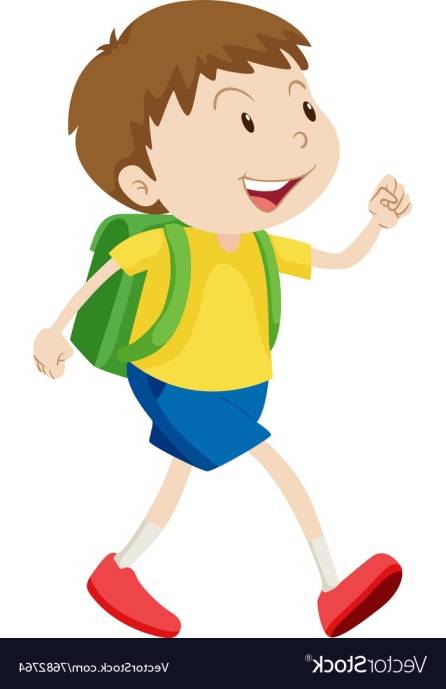 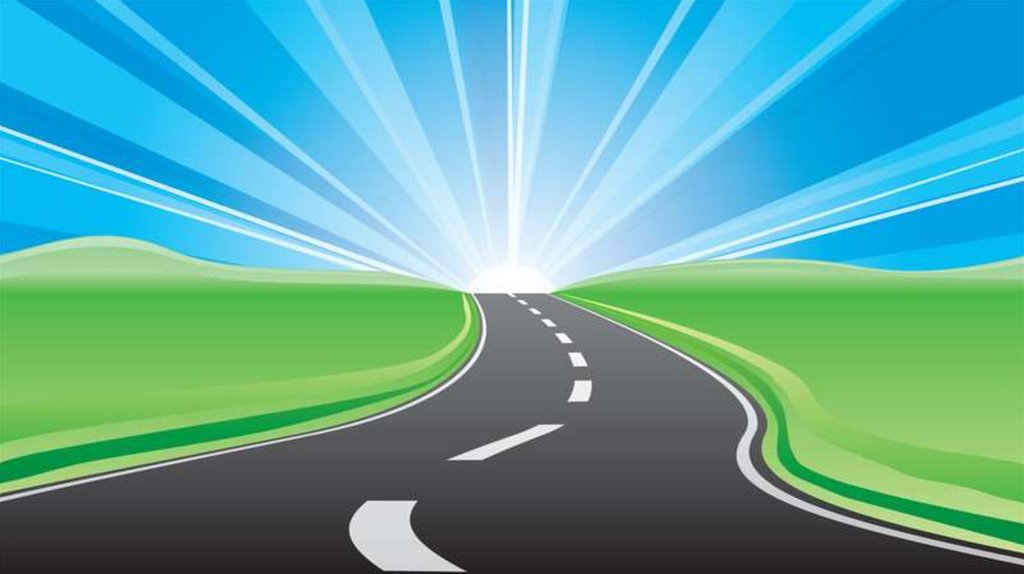 Путь на автомобиле
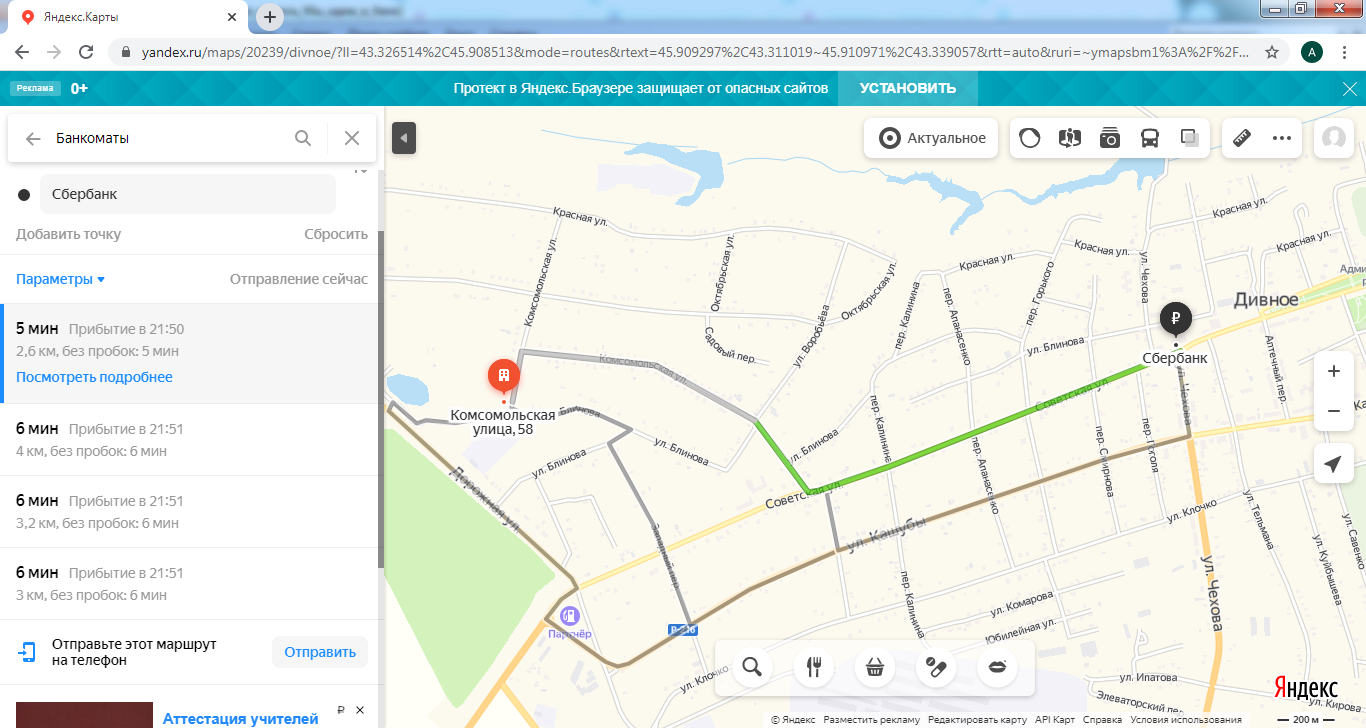 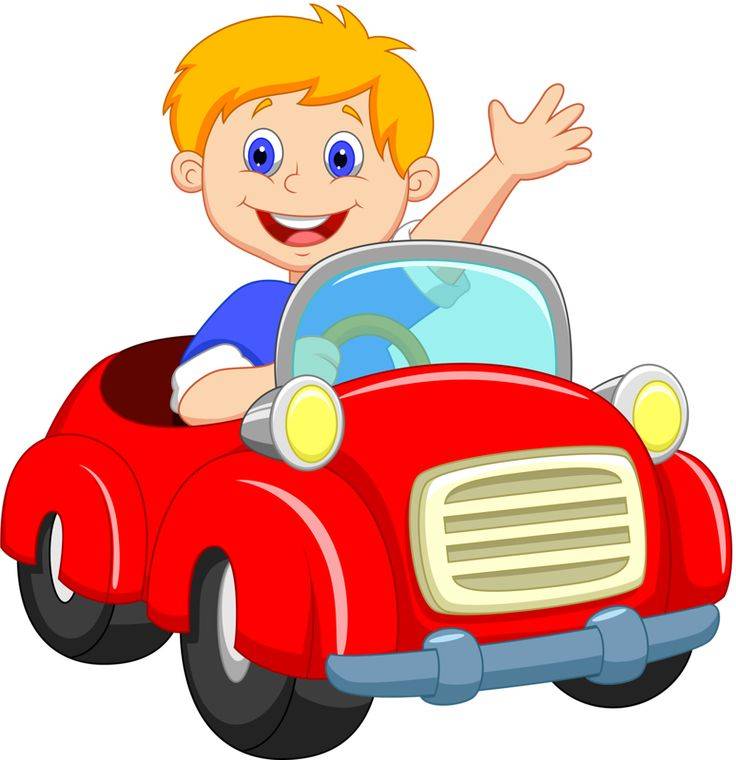